September 2022 Risk update
V1
Anne Jackson
September observations
Two risks to review this month.

WAR Band risk reworked to reflect that there is no ‘AQ at risk’ as the impact of the risk is in profiling and settlement accuracy

AMR risk reworked following standing data refresh
WAR BANDS
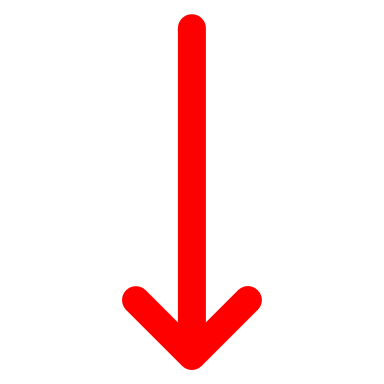 2.56% increase in Value at Risk over 2021-2022











The main driver behind the increase
While AQ within the Bucket has decreased year on year, the distribution across the use of individual WAR Bands year on year is more detrimental to the risk

Risk rating in register remains a 5 (High priority).

PAFA Recommendation; Continuing WAR Band engagement exercise
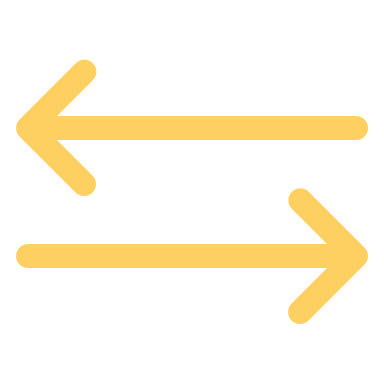 AMR Monthly
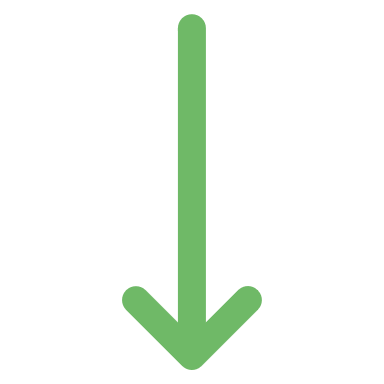 16% decrease in Value at Risk over 2021-22




Read performance across the time period has dropped by about 1.5% and combined with the decrease in the AQ at risk is reflected in the decrease in energy impact of the risk.

Risk rating in register reduced to 2 (Low priority). Joint risk covering all AMR data provisions.

PAFA Recommendation; No mitigations suggested until next refresh
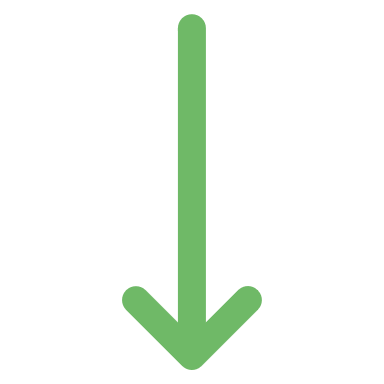 AMR Annual
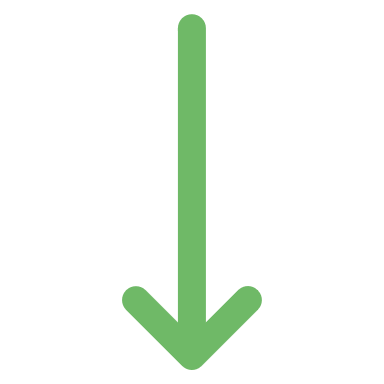 98% decrease in Value at Risk over 2021-22




Read performance across the year has dropped about 1% which is reflective in the increase in energy impact of the risk. 
There has also been a significant drop in the AQ at risk within the year

Risk rating in register reduced to 2 (Low priority). Joint risk covering all AMR data provisions.

PAFA Recommendation; No mitigations suggested until next refresh
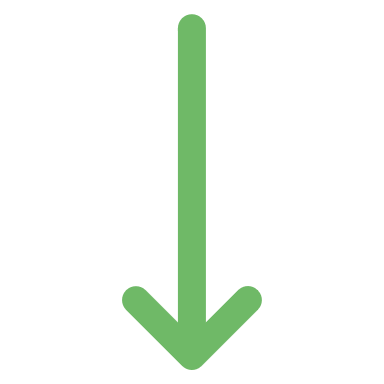 PAFA@Gemserv.com